DNA Fingerprinting
Chapter 13
History
Scientists first discovered DNA in the 1800’s but it had no interest for the legal system until 1985 when Alec Jeffrey’s revealed his research that suggested that DNA is a unique as a fingerprinting. (thus the term DNA fingerprinting)
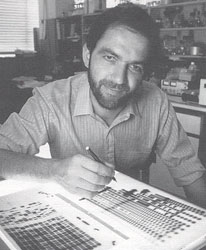 Question
Which scientist(s) discovered the shape of DNA?
Mendel
Pasteur
Watson and Crick
Leone and Lattes
The Basics
We have about 60 trillion cells and each of those cells contains a full set of our chromosomes 
46 (2 sets of 23) in a regular cell
23 (one set) in a sperm or egg cell
You inherit 1 set of chromosomes (23) from your mother and one set (23) from  your father.
Your sex cells (sperm or egg) only have one set that is randomly made from a mixture of your two sets.  
.
Question
Why do sperm and egg only have 23 chromosomes instead of 46?
They only get the chromosomes from your mom
They only get the chromosomes from your dad
They only get the chromosomes from the parent of the same sex
So that when egg and sperm meet (fertilization) the embryo gets 46 not 92.
Question
What percentage of your DNA matches your father?
25%
50%
75%
It’s different from person to person
Question
A. Male	
B. Female
The Basics
Chromosomes are found in the nucleus of a cell
They typically take the form of chromatin
Chromosomes are made of DNA (deoxyribonucleic acid).  DNA is in the shape of a spiral double helix (twisted ladder)
DNA
DNA
DNA has three parts
Sugar (deoxyribose)
Phosphate
Nitrogen base (Adenine, Cytosine, Thymine, or Guanine)
The sugar and phosphates make up the sides of the ladder.  The nitrogen bases make up the rungs.
Question 4
Which of these is true?
Adenine bonds with Guanine
Guanine bonds with Thymine
Cytosine bonds with Adenine
Adenine bonds with Thymine
Did you know?
If you unwound the DNA from one chromosome it would stretch over 6 feet.
DNA
It is the sequence of nitrogen bases (A,C,T, G) that make each person’s DNA unique. 
A is always found paired with T;  C is always found paired with G.   
However, the large majority of the sequence is identical person to person (99.9%)
It is the .1% difference in the sequence  that causes us to be unique.
There are about 3 billion base pairs in a Human’s DNA.
Question 5
What percentage of our DNA sequence matches that of a banana?
5 %
10%
50%
75%
The Basics
On our chromosomes there are about 30,000 genes.  
Genes are the basic unit of heredity.
 Each gene has a single function (in other words it codes for a single protein.)
It codes for something by having a specific set of base pairs.
A change in the base pair order can change what the gene codes for.  
Together, the proteins our genes code for make us who we are.
Question 6
True or False
Each chromosome contains hundreds of different genes.
Genes on a Chromosome
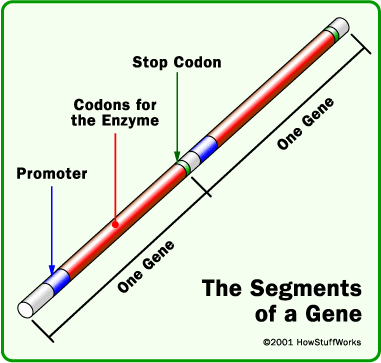 Alleles
Each person has two copies of each gene (one from each parent)
Those two copies are referred to as alleles from that gene.
If the alleles are the same we say the person is homozygous
If the alleles are different we say the person is heterozygous
Tandem Repeats
A region of a chromosome that contains multiple copies of a DNA sequence arranged in a repeating fashion.
CAGCAGCAGCAGCAGCAGCAGCAGCAG
Roughly 30% of our DNA
Large variation in number of repeats from person to person. (This is what makes our DNA unique)
Follow basic Mendelian inheritance (Think Punnett Squares)
Question 7
These repeating sequences tend to code for
Nothing
Very important proteins
Genetic diseases
Physical characteristics
Genome
The total amount of genetic material in a cell.
VNTR
Variable Number of Tandem Repeats
This is why DNA testing works
Refers to the length of tandem repeats in the DNA of individuals
The chances of anyone having the same results are less than one in a million.
Other types of DNA
The DNA we are familiar with is nuclear DNA.  It is our genetic material.
However, there is also mitochondrial DNA in your mitochondria. 
Mitochondrial DNA comes only from your mother.
Why?
Your mitochondrial DNA matches all your maternal relatives.
Nuclear DNA vs. Mitochondrial DNA
Nuclear DNA is more useful in that it can be linked to a specific person.
Mitochondrial DNA however lasts longer (more stable) 
There are thousands of mitochondria in a cell so there is a lot of mitochondrial DNA in each cell.
Question 8
Mitochondrial DNA: Nuclear DNA
Class : Class
Individual : Class
Class : Individual
Individual : Individual
DNA Replication
Our body has to copy DNA every time we need a new cell.
DNA replicates through a process called semiconservative replication.  It follows complementary base pairing rules.
The primary enzyme responsible is DNA polymerase
DNA Replication
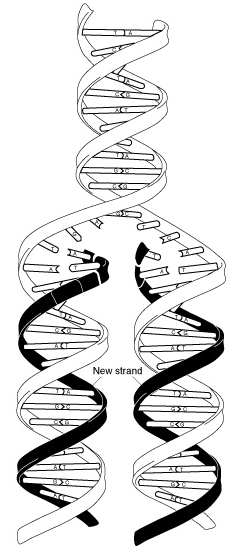 Why is DNA useful?
Identifying unknown victims
Linking serial crimes
Identifying the number of assailants
Identifying additional victims
Identifying suspects using a database
Exonerating the wrongly convicted
Whether the sample is from one person
The minimum number of contributors
The gender if the sample is from a single person
Whether a male was involved if it is a mixed sample
Whether the donors are biologically related
Where can DNA be found?
Licked stamp or envelope
Chewing gum
Cigarette
Sweatbands or caps
Semen stains
Blood
Saliva from bitemarks
Feces or vomit
Skin under fingernails
Body tissue on the bumper of a car
Reference samples
Reference samples are taken from:
Hair containing the root
Blood sample
Cheek swab
Collecting DNA
Care should be taken to avoid contamination
Disposable forceps, change gloves between items, Package separately
Must be air dried before packaging to avoid mold (which destroys the evidence)
Evidence should be kept cold
Contamination is usually easily seen in the lab (if more than 2 bands are present)
If blood can’t be seen it can be detected with luminol without any damage to the DNA.
Question 9
What other substance glows when exposed to luminol?
Collection of DNA
It is necessary only to collect 36 dna-bearing cells in order to have enough DNA to test and some new test can go as low as 9 cells
Samples should never be packaged in air tight containers to prevent the accumulation of moisture and increase bacteria and fungal growth which could destroy DNA
Should be packaged in paper bags or ventilated boxes
DNA Restriction
Restriction enzymes can be added to DNA to cut (cleave) the DNA at specific sequences.
Restriction Enzymes
RFLP
Restriction Fragment Length Polymorphisms
Involves splicing repeating segments out of the DNA via restriction enzymes.
Number of repeats a person has will vary from person to person  (remember—VNTRs)
Number of repeats a person has can be determined by running the sample in an electrophoresis gel.
Electrophoresis
RFLP
The gel is spiked with ethidium bromide which causes the DNA bands to glow when exposed to UV light
The resulting fragments will be of different sizes based on a person’s unique DNA.
Question 10
What very famous Congressional trial depended on RFLP testing?
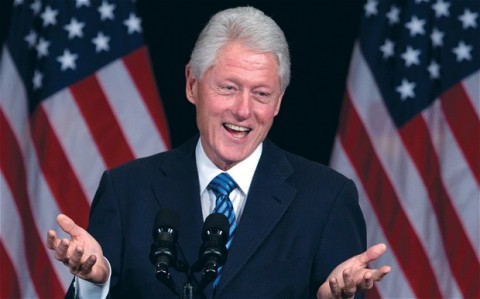 RFLP
It was the first accepted protocol.
Fame was short lived. It was replaced by STR.
Most famous case—Clinton impeachment
In the Lab
DNA found at a crime scene needs to be replicated in order to be tested.
Outside of the body, DNA can be replicated by using a technique called PCR.
Steps of DNA testing
1. Extraction
2. Amplification
3. Analysis
4. Comparison
PCR Machine
PCR
Polymerase Chain Reaction
Replicates even the smallest sample of DNA. 
Takes about 90-100 minutes to give you millions of copies of DNA.  
Uses a thermostable enzyme called Taq Polymerase. (let’s replication happen at a higher temp which makes it faster)
Taq is very expensive and is isolated from bacteria that live in deep sea thermal vents
Without PCR, forensic testing would be impossibly slow
Stages of PCR
Steps of PCR
1) Denature DNA- heat to 95°C
2) Anneal Primers- cool to 55°C
3) Polymerization- 72°C using Taq Polymerase
PCR Revolution
From 85-95, RFLP was dominant but in 1995 PCR changed everything.
PCR replicates DNA much the same way as the body except much faster and only small segments (identified by the attachment of primers)
Works with smaller segments of DNA than RFLP which means it is less likely to degrade (break down)
Only need one-billionth of a gram
STR
Short Tandem Repeats
Newest form of DNA testing
Location on the chromosomes where short sequences of DNA (3-7 base pairs) repeat themselves.
Because the strands are so short they can often be recovered from a body even after tremendous decomposition
Short length makes the ideal for PCR replication
Question 11
How many STRs (genes) are tested when doing standard DNA testing?
STR
Once copied the fragments can be run on an electrophoresis gel and their length can be determined (number of repeats)
Hundreds of STRs exist
13 have been used to form the national database (CODIS)
The more STRs that match the better the probability
Did you know?
Forensic DNA testing looks at portions of the DNA with no known purpose.  These are called noncoding strands or “introns”
CODIS
Combined DNA Index System
All 50 states mandate the collection of DNA from criminals convicted of certain crimes (types of crimes are decided by states)
Sex offender
Felony offender (Alabama)
Felony arrest (Alabama as of 10/2010)
All arrest (Virginia)
Maintained by the FBI but it contains databases from all jurisdictions.
Over 9.7 million profiles
CODIS
35 million profiles world-wide
NY recently started collecting from all convictions (felony and misdemeanor) 
If your conviction is overturned, you can petition to have your sample removed
70% of hits came from profiles from criminals convicted of nonviolent crimes
51% of rape hits had a prior conviction for burglary (a nonviolent crime)
CODIS
Based on 13 STRs; when all 13 match a sample---it is considered a match
Functions:
Provides a way to link serial crimes
Identify suspects
Hits just get you probable cause for a warrant to collect a new sample for comparison. 
49 hits/month in AL making it #1 in the nation.
Amelogenin gene
When conducting STR analysis, scientists look at the amelogenin gene to determine sex.
This gene is on both the X and Y chromosomes but it is 6 bp shorter on the X.
In a female you should only see one band on the gel whereas in a male you should see 2.
Y-STRs
New test that looks only at STRs on the Y chromosome
Can help in sexual assault cases
Female DNA (victim) will not be present since she doesn’t possess the Y chromosome. 
Helpful since samples are often mixed
Colin Pitchfork 1983
First ever DNA-based manhunt
First time DNA evidence was ever used to solve a crime.
Rape and murder of two very young girls.
Every man was required to submit a sample.
At first there was no match but it was later revealed that Pitchfork had asked a friend to fake his.
Tommie Lee Andrews 1986
First time DNA was used in the US.
Rape of a woman in Orlando, FL.
DNA was able to connect Andrews to multiple rapes.  
He was sentenced to more than 100 years in prison.
Ian Simms (1988)
Body of a missing young woman was never found but her blood (and earring back) were found in Simms apartment.
First time DNA was used to convict with no body.
DNA from blood was matched to the young woman’s parents.
Kirk Bloodsworth 1984
Rape and murder of a nine year old female.
Convicted despite having an alibi
Retried in 1986 and convicted again
Semen stain was tested in 1992 and proven not to be Bloodsworth’s
Released after nine years in prison